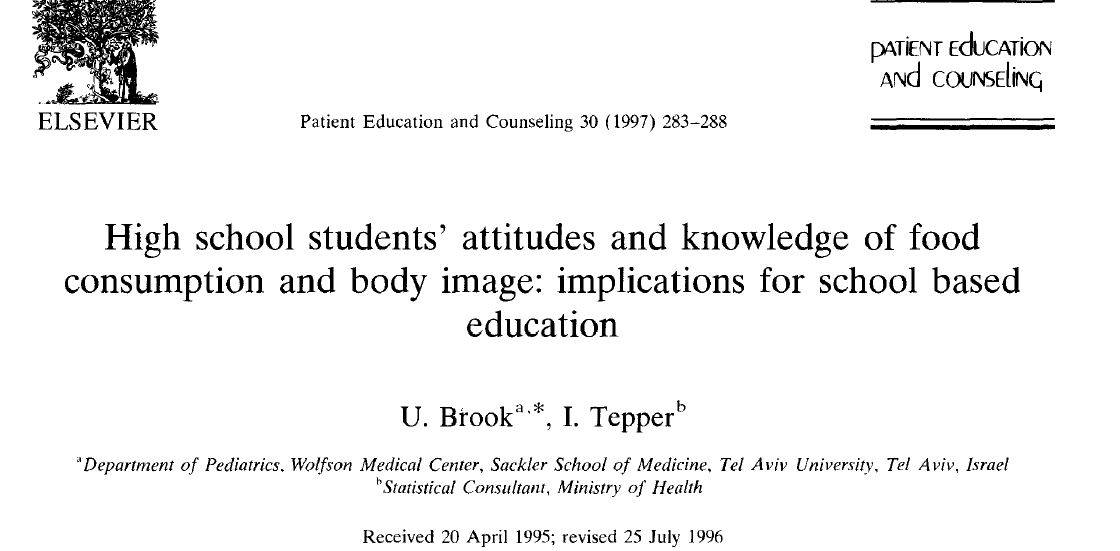 ARŞ.GÖR.DR.AYŞEGÜL ÖZSALİH YILMAZ
KTÜ TIP FAKÜLTESİ AİLE HEKİMLİĞİ AD
27.03.2018
Giriş
Ergenlik dönemindeki çocuklar genellikle vücut ağırlıkları, vücut şekilleri ve görünümlerini önemserler.

Batı ülkelerinde yeme bozuklukları, obezite ve ağır diyetler çok yaygınlaşmıştır.

Adölesanlarda beslenme ile ilgili kavram yanılgıları ve bilgi eksikliği halk sağlığı sorunlarına yol açmaktadır.
Yeme bozuklukları bozulmuş beden algısına ve düşük benlik saygısına yol açabilir.

Obezite kötü algılanmakla birlikte, zayıflık ideal güzellik kavramı olarak kabul edilir.

Obezite özellikle adölesan grubunda gelişimsel ve duygusal sorunlara neden olabilir.
ABD’de, ergenler arasında yeme bozukluğu     % 4.8, beslenme bozukluğu  % 5-10 oranındadır.

 Ayrıca, çocukların % 10'u aşırı kiloludur.

Yeme bozukluğu kızlarda erkeklerden daha sık görülür.
İsrail'de kilolu ergenlerin prevalansı daha azdır; erkeklerde % 12.6, kızlarda %13.7

Lise öğrencilerinin % 6’sı 3 aydan daha kısa süren diyet yapmaktadır.
Obeziteye yönelik olumsuz tutumlar vücut yağ oranının fazla olması ile ilişkilidir.

Beden algısı kavramı kişinin vücut şekli, kilosu ve zindelik kavramlarından oluşur.

Kişinin beden algısı her zaman ideal bir bedenin nasıl görünmesi gerektiği ile karşılaştırılır.
Ergenlerin obeziteye yönelik tutumları ebeveynlerin, akranların ve sosyo-kültürel faktörlerin etkisi altındadır.

Çoğu obez çocuk ve ergen fiziksel aktiviteden kaçınır.

Obezite sıklıkla stres ve suçluluk duygularının gelişmesine eşlik eder.
ABD'de, ergenlerin yaklaşık yarısı fazla kilolu olmaktan  ve görüntülerinden memnun değildir.

Bu eğilim ilk olarak 9 yaşından küçük kız çocuklar arasında görülmektedir. Kız çocukların yarısı beden görüntülerinden rahatsızdı ve kilo verdirici diyetler uygulamaktaydı. 

Bu çocuklarda 10 yıl içinde anoreksiya nervoza gelişti.
Adölesan erkeklerin % 42'si vücut ağırlığından ve % 33‘ü vücut şeklinden memnun değildi.
Çalışmanın amaçları:
İsrailli lise öğrencilerinin gıda tüketim kalıplarının neler olduğunu belirlemek.
İsrailli ergenlerin beden algısı kavramını belirlemek.
Öğrencilerin gıda ve beslenme ile ilgili bilgilerini araştırmak, obeziteye karşı tutumlarını öğrenmek.
Öğrencilerin beslenme ile ilgili bilgi kaynaklarını neler olduğunu keşfetmek.
Metod
Araştırmanın hedef kitlesi Holon şehrinde bulunan sosyo-ekonomik olarak orta gelir düzeyindeki liselerdir.

141 öğrenciye anket uygulandı.
Dil sorunu nedeniyle 4 öğrenci hariç tutuldu.
Katılımcıların yaş ortalaması 15.61±1.2yıl

%43.3’ü erkek, %56.7’si kızdır.

Öğrencilerin not ortalaması 7.9 ±0.9

%42.9’u (n=63) okul spor aktivitesinden sonra uyguladı.

Öğrencilerin %14'ünün (n = 20) karın ağrısı veya bronşiyal astım gibi kronik rahatsızlıkları vardı.
Anket soruları pediatrist, epidemiyolog, gastroenterolog, diyetisyen, öğretmen ve eğitim danışmanı tarafından oluşturulmuştur. 

İlk versiyonunda bulunan 175 sorudan 122’si hakemlerin onayını alarak ankette yer aldı.
Anket altı bölümden oluşuyordu:
     1.Genel bilgiler
     2.Gıda tüketim alışkanlıkları
     3.Vücut yapısı memnuniyeti
     4.Beslenme ve diyetle ilgili bilgi düzeyleri 
     5.Obeziteye karşı tutum 
     6.Bilgi kaynakları ve bilgilerini genişletme isteği
İstatistiksel analiz SPSS programı, ki kare testi,  ANOVA ve korelasyon testleri  kullanılarak yapıldı.
Bulgular
Öğrencilerin beslenme alışkanlıkları Tablo- 1'de gösterilmektedir.

 Kızlarda daha fazla olmak üzere öğrencilerin yaklaşık yarısı kilo verdirici diyet uygulamaktaydı.
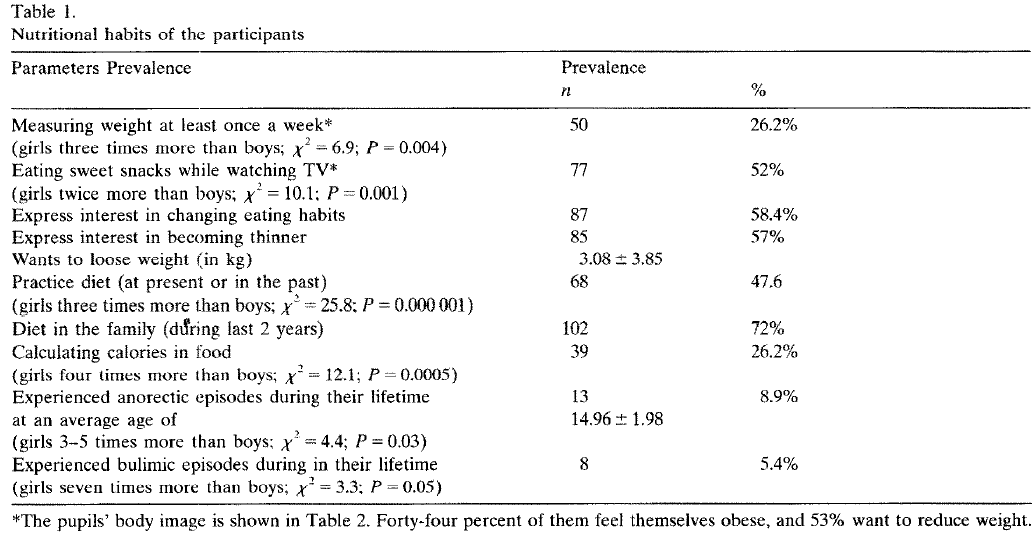 [Speaker Notes: Anoreksiya: kilo alma korkusu vardır. Yediklerini aşırı kısıtlarlar ve tehlikeli düzeyde zayıflayabilirler.
Bulimia Nervosa (kusma hastalığı) yineleyen aşırı yeme nöbetleri ve hastanın beden ağırlığını kontrol etmekle aşırı uğraşması]
Öğrencilerin beden algısı Tablo-2'de gösterilmektedir.

%44’ü kendini obez hissetmekte

 % 53'ü kilo vermek istemektedir.
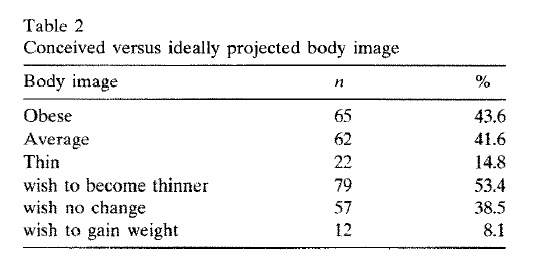 Kendini obez hissetme algısı yaşla birlikte artar. (p = 0.002)

Öğrencilerin % 44'ü kendini obez olarak düşünürken, sadece %10'u gerçek obezdir.

Kızlar erkeklere göre daha fazla şişman olduklarını düşünüyorlardı. (p = 0.003)

Kızlar erkeklerden üç kat daha fazla zayıflamak istiyordu. (p = 0.000 001)
Öğrenciler gıda ve beslenme ile ilgili soruların sadece yarısını doğru cevapladılar. Ortalama skor 47.6 ± 14.6

Dört yaş grubunda öğrencilerin bilgisinde anlamlı bir fark bulunmamıştır.
Öğrencilerin obez insanlara yönelik tutum puanları 3.2±1.7dir (20 puan üzerinden).
   (Düşük puan olumsuz tutum yansıtır.)

Öğrencilerin yaşları tutumlarını değiştirmemişti.
Obeziteye karşı en olumsuz tutum spor yapan öğrenciler arasındadır. (p=0.02)

Öğrencilerin % 91'i (n=139) obezitenin sağlık için yüksek risk faktörü olduğuna inanmaktadır.
Öğrencilerin % 40'ı (n=46) obez kişileri engelli olarak kabul etmektedir.

Olumsuz tutum yaşla birlikte artar (p=0.02) ve erkekler arasında kızlardan daha yaygındır. (p=0.03).
Öğrencilerden beslenme, aşırı kilolu olma riski ve kilo verdirici diyet hakkında bilgi edindikleri en önemli bilgi kaynaklarını belirtmeleri istenmiştir.

 Sonuçlar Tablo 3'te gösterilmiştir.
Medya, öğrenciler üzerindeki en etkili kaynaktır.
 
Katılımcıların %79’u beslenme ile ilgili daha fazla şey öğrenmeye ilgi duyduklarını belirtmiş ve okul müfredatına dahil edilmesini istemiştir.

Öğrencilerin %53.9’u bu konular hakkında bilgi edinmek için okul  saatlerinden sonra zaman harcamaya isteklidir.
Tartışma
Bu çalışma, İsrail’de orta sınıf sosyo-ekonomik gelir düzeyinin bir kesitini temsil eden lise öğrencilerinin beslenme alışkanlıkları, kilo, diyet davranışı, obezite ve beden algısı hakkındaki bilgi ve tutumları ile ilgili güncel bilgiler sunmaktadır.
Anketin başlıca bulguları;

Öğrencilerin % 44'ünün kendini obez olarak hissettiği
% 53.4'ünün daha zayıf olmak istediği
Yarısının şu an diyet yaptığı ya da geçmişte diyet yapmış olmasıdır.
Ayrıca öğrencilerin beslenme ve obezite ile ilgili bilgi düzeyleri düşüktü.
Öğrencilerin çoğu obez insanlara karşı olumsuz tutumlar gösterdi ve bu tutum 4 yıl boyunca değişmedi.

Öğrencilerin yarısı fazla kilolu olmaktan endişe duyuyor ve % 60'tan fazlası kilosundan memnun değildi.
İsrail'deki diğer çalışmalarda öğrencilerin   % 54-74'ü kilo verme isteğini dile getirmiştir.

Bu yüksek oran, adölesanların aşırı kilolu olma risk faktörlerinin farkında olduklarını düşündürmektedir.
Adölesanlarda kilo verme girişimleri artmıştır.

Diyet için ailevi bir eğilim vardır, annelerin % 67'si ve babaların % 44'ü diyet yapmıştır.

Çocukların muhtemelen ebeveynlerinin beslenme alışkanlıklarından etkilendikleri ileri sürülebilir.
Öğrencilerin beslenmeyle ilgili bilgi düzeyleri    % 48 iken, 4 yıllık lise eğitimi süresince gelişme olmamıştır.

Bu durum lise öğretim programında bu konulara ilişkin yeterli eğitimin bulunmaması gerçeğiyle açıklanabilir.

Öğrencilere en uygun günlük gıda gereksinimlerinin neler olduğu hekimler, diyetisyenler ve biyoloji öğretmenleri tarafından detaylı olarak açıklanması tavsiye edilmektedir.
1985'ten beri ABD'de, gıda programlarına ilişkin resmi bir protokol vardır ve çocukların sağlığı üzerinde olumlu bir etkisi vardır.
Öğrencilerin tutumları beslenme, aşırı kilolu olma ve diyetle ilgili düşüncelerini yansıtmaktadır. 

Öğrencilerin mutlak çoğunluğu aşırı kilonun sağlık riski olduğu gerçeğinin farkındadır.

Bu tutum, spor yapan öğrencilerde daha yaygındır. (p = 0.04)
Öğrencilerin %31’i obeziteyi gerçek bir engel olarak görmektedir.

Gupta ve arkadaşları, kadınların kilo kaybının daha genç bir görünüme eşdeğer olduğu tutumları arasında istatistiksel bir ilişki bulmuşlardır.
Öğrencilerin beslenme ve diyet ile ilgili başlıca bilgi kaynağı medyadır. (gazete,tv)

Katılımcıların  üçte ikisinde evde yeme alışkanlıkları çok önemli bir etkiye sahiptir.
Öğrencilerin % 42'si doktorlar tarafından bilgilendirilmiştir.

Öğrencilerin sadece % 28'i okulu geçerli bir bilgi kaynağı olarak göstermiştir.

Öğrencilerin çoğunluğu beslenme ile ilgili eğitim sınıflarına katılma arzusunu dile getirmiştir.
İlkokula başlayan çocuklara yönelik beslenme programlarının hekimler ve diyetisyenler tarafından düzenli olarak verilmesi önerilmektedir.

Öğrencilere dengeli beslenmenin önemi öğretilmelidir. 

Öğrenciler uzun süreli bir diyetin risk ve sonuçlarının bilincinde olmalıdır.
Eğitim danışmanları, öğrencilerin vücut ağırlıklarını ve bedenlerini kabul etmeleri için her türlü çabayı sarf etmelidir.

Böylece öğrenciler daha sonra anoreksiya nervozaya dönüşebilecek aşırı diyet biçimlerini uygulamayacaklardır.